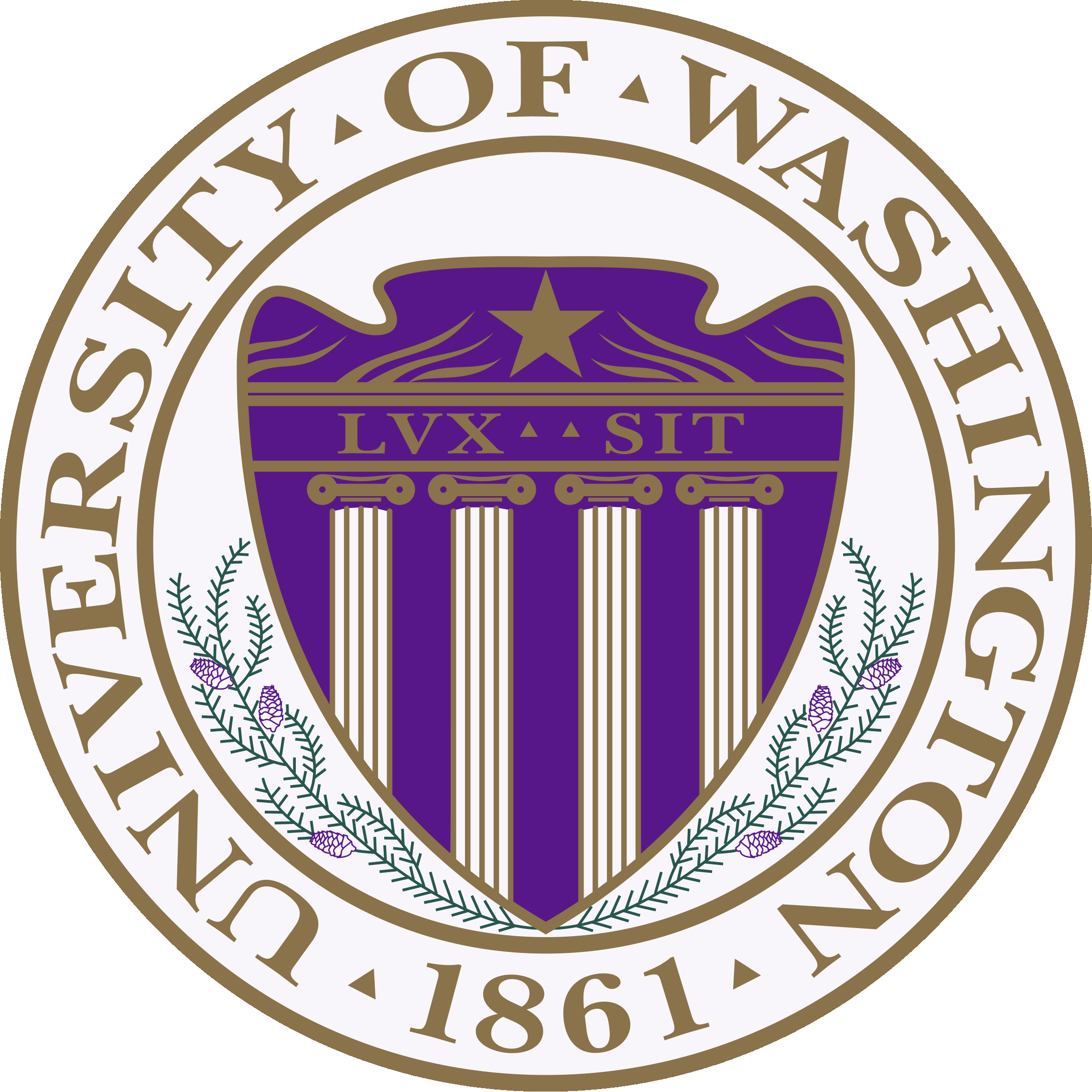 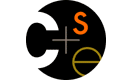 CSE341: Programming LanguagesLecture 26Subtyping for OOP
Dan Grossman
Fall 2011
This lecture
How does subtyping for Java/C# relate to the subtyping in the last lecture?

Many of the same principles but Java/C#:
Use class and interface names for types
Support static overloading instead of contravariant arguments
Fall 2011
CSE341: Programming Languages
2
What we have learned
A record subtype can have more fields than its supertype

A mutable record field cannot have its type change via subtyping

An immutable record field can be covariant for subtyping (depth)

Function subytping uses contravariant argument types and covariant result types

Now can use this to understand how we could type-check OOP…
Fall 2011
CSE341: Programming Languages
3
An object is…
Objects are basically records holding fields and methods
Fields are mutable
Methods are immutable functions that also have access to this / self

So we could design a type system using types very much like our record types from last lecture
Subtypes can have extra fields
Subtypes can have extra methods
Subtypes can have methods with contravariant arguments and covariant result compared to same method in supertype
Sound only because method "slots" are immutable!
Fall 2011
CSE341: Programming Languages
4
Java is more restrictive
Java's object types don't look like:
	{fields: x:real, y:real, …
       methods: distToOrigin : () -> real, … }
Instead:
 Reuse class names as types
Type has everything implied by the class definition
Add more types with interface definitions
Have only the subtyping explicitly stated via extends  and implements

Cannot get "field missing" or "method missing" errors because this approach allows a subset of the subtyping that would be sound
Fall 2011
CSE341: Programming Languages
5
In Java…
A subclass can add fields but not remove them (width)

A subclass can add methods but not remove them (width)

A subclass can override a method with a covariant return type
(Java didn't used to allow this)
Depth on immutable slot + function subtyping
But doesn't allow contravariant arguments (see later slides)

A class can implement more methods than an interface requires (width)
Also allow covariant return types
Fall 2011
CSE341: Programming Languages
6
Example (constructors and  public omitted)
class Pt {
  double x, y;
  double distance(Pt z) { … }
  Pt shift(double dx, double dy) { … }
}
interface Colorable {
  Color getColor();
  void setColor(Color c);
}
class ColorPt extends Pt implements Colorable {
  Color color;
  Color getColor () { return this.color; }
  void setColor(Color c) { this.color = c; }
  ColorPt shift(double dx, double dy) {
     Pt p = super.shift();
     return new ColorPt(p.x,p.y,this.color);
  }  
}
Fall 2011
CSE341: Programming Languages
7
Example so far
An instance of ColorPt is substitutable for any value of type Pt or type Colorable
Adds field color
Gives shift a more specific return type
Adds methods w.r.t. ColorPt and w.r.t. Colorable

What about changing the types of fields or method arguments?
Not possible in Java
For fields: to stay sound
For methods: because Java has static overloading instead
In both cases, "it type-checks" but "it" actually adds new fields/methods with the same name (kind of confusing)
Fall 2011
CSE341: Programming Languages
8
More example (again omitting constructors)
class ColorPt extends Pt implements Colorable {
  Color color;
  Color getColor () { return this.color; }
  void setColor(Color c) { this.color = c; }
  ColorPt shift(double dx, double dy) { … }
}
class Color extends Object { String s; }
class FancyColor extends Color { double shade; }

class MyColorPt extends ColorPt {
  T1 color; 
  T2 getColor () { … }
  void setColor(T3 c) { … }
}
What does redeclaring a field or method mean?
For each of T1, T2, and T3, which of Object, Color, FancyColor can they be?
Fall 2011
CSE341: Programming Languages
9
Field shadowing
class MyColorPt extends ColorPt {
  T1 color; 
	…
}
What we have learned:  Mutable fields must have the same type in subclass and superclass, so no "overriding" possible
Changing to Object or FancyColor would be unsound

Java: A field declared in the subclass can have the same name as an inherited field, but it is a new, different field
Field in subclass shadows
Can access other field with super.color
No dynamic dispatch:  inherited methods use old field

So: T1 can be any type, Object, Color, FancyColor, Pizza
A different field with shadowing rules, not a subtyping issue
Fall 2011
CSE341: Programming Languages
10
Method overriding / overloading
class MyColorPt extends ColorPt {
  T2 getColor () { … }
  void setColor(T3 c) { … }
}
What we have learned:  If we replace a method with one of a different type, need contravariant arguments, covariant result
So T2 could be Color or FancyColor  (true in Java too)
So T3 could be Color or Object (not FancyColor!)

Java: A method declared with different argument types is a different method with the same name
So T3 can be any type
If T3 is Color, then we are overriding, for any other type, we are adding a new method
Simply no syntax for overriding with contravariant args 
Fall 2011
CSE341: Programming Languages
11
Static overloading
So a Java class can have multiple methods with the same name
Called overloading

Must revisit the key question in OOP: 
What does e0.m(e1,…,en) mean?

As before:
Evaluate e0, …, en to v0, …, vn
Look up class of v0 (dynamic dispatch)

But now the class may have more than one m
Java: Pick the "best" one using the static types of e1, …, en
The (run-time) class of v1, …, vn is irrelevant
"Best" is complicated, roughly "least amount of subtyping"
Fall 2011
CSE341: Programming Languages
12
Static overloading examples
class Color extends Object { String s; }
class FancyColor extends Color { double shade; }

class MyClass {
  void m(Object x)     { … } // A
  void m(Color x)      { … } // B
  void m(FancyColor x) { … } // C
  void m(Color x, FancyColor y) { … } // D
  void m(FancyColor x, Color y) { … } // E
}
MyClass   obj = new MyClass(…);
Color      c1 = new Color(…);
FancyColor c2 = new FancyColor(…);
Color      c3 = new FancyColor(…); // subtyping!
obj.m(c1);    // B
obj.m(c2);    // C
obj.m(c3);    // B static overloading!
obj.m(c1,c2); // D
obj.m(c1,c3); // type error: no method matches
obj.m(c2,c2); // type error: no best match (tie)
Fall 2011
CSE341: Programming Languages
13
So…
Java's rules for subclassing and overriding are sound because they allow less than they could based on record and function subtyping

Static overloading saves you the trouble of making up different method names
Often convenient, but the exact rules are complicated
This is not multimethods 
So still have to code up double dispatch manually
Multimethods look up method using class of all args

Biggest unnecessary restriction in Java is having subtyping only via subclasses and interfaces…
Fall 2011
CSE341: Programming Languages
14
Names vs. structure
From a "method not understood" perspective, no reason we couldn't make ThreeActPlay <: StringPair









Silly example, but key idea behind duck-typing:  Is the type of an object "what it can do" or "its place in the class hierarchy"
Interfaces the former, but require explicit implements clause
class StringPair {
 String first;
 String second;
 void setFirst(String x){ … }
 …
}
class ThreeActPlay {
 String first;
 String second;
 String third;
 void setFirst(String x){ … }
 …
}
Fall 2011
CSE341: Programming Languages
15
Classes vs. Types
A class defines an object's behavior
Subclassing inherits behavior and changes it via extension and overriding

A type describes an object's field and method types
A subtype is substitutable in terms of its field/method types

These are separate concepts!  Try to use the terms correctly!
Java/C# confuse them by requiring subclasses to be subtypes
A class name is both a class and a type
This confusion is convenient in practice
Fall 2011
CSE341: Programming Languages
16
What if?
If subclasses did not have to be subtypes, then a ThreeDPoint could override distance to take a ThreeDPoint argument
Not allowed via subtyping (arguments are contravariant)
But only works if other methods in superclass do not assume the type
(Such a method allowed in Java via overloading)

If subtypes did not have to be subclasses, then could have a Launchable type for any class with a method void launch()
This is what interfaces are for
Classes still have to explicitly "opt-in" to implementing Launchable
Allows more subtyping, which allows more code reuse, but means you have to keep track of when you are launching a Missile versus a MarketingCampaign
Fall 2011
CSE341: Programming Languages
17
Abstract methods again
Abstract methods are about the type of the class name
All values of the type have the method
So subclasses with instances must implement the method

Abstract methods have nothing to do with defining behavior
This is why Ruby doesn't have them
Fall 2011
CSE341: Programming Languages
18
self/this is special
Recall our Racket encoding of OOP-style
"Objects" have a list of fields and a list of functions that take self as an explicit extra argument

So if self/this is a function argument, is it contravariant?
No, it's covariant: a method in a subclass can use fields and methods only available in the subclass: essential for OOP






Sound because calls always use the "whole object" for self
This is why coding up your own objects manually works much less well in a statically typed languages
class A {
  int m(){ return 0; }
}
class B extends A {
  int x;
  int m(){ return x; }
}
Fall 2011
CSE341: Programming Languages
19